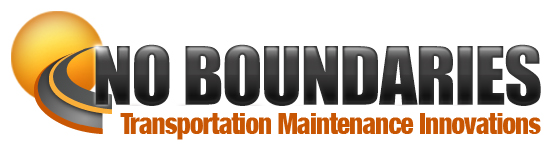 September 2021 Peer Exchange
No Boundaries held its second peer exchange of 2021 from September 14-15
In-person meeting in Denver
Simultaneous virtual option for remote participants
Meeting information at maintainroads.org/september-2021-denver-co
Detailed documentation available for members with login
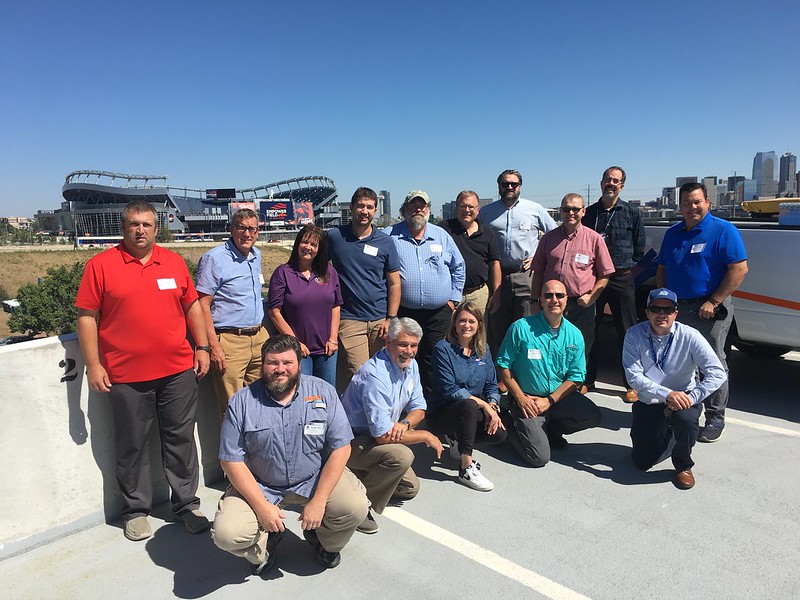 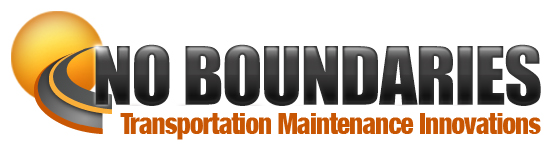 Three Round-Table Discussions
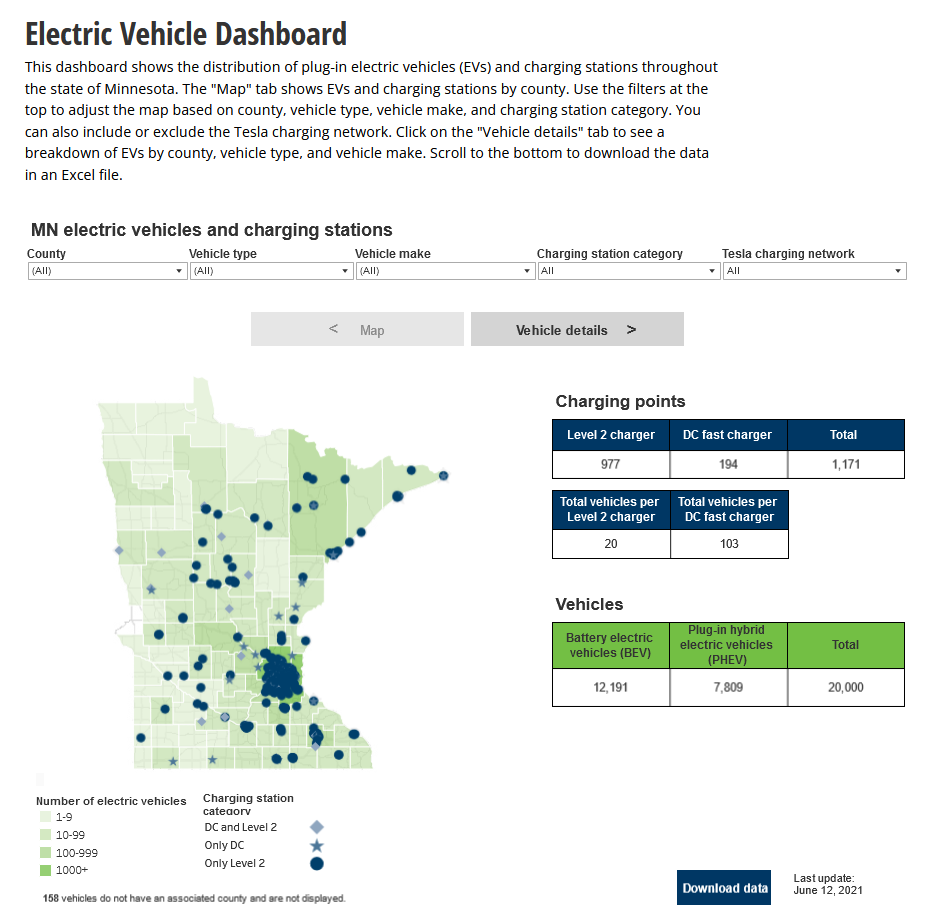 1. Electric Vehicles and Charging
Plans, preparation and strategies for electrifying fleet EVs
Issues related to serving the public with EV charging stations
Discussion of federal ruling on EV charging at Interstate rest areas
Detailed responses and documentation from CA, CO, CT, ME, MN, OH and TX
2. Drones/UAS in Maintenance
Current and planned deployment, funding and training
Detailed responses from CA, CT, MD, MI, MN, MS, OH and TX
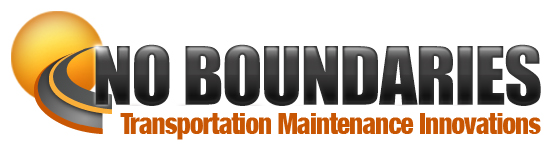 Three Round-Table Discussions
3. New Equipment Show-and-Tell
Connecticut DOT – Excavator
Indiana DOT – Cable Rail Spreader ►
MaineDOT
Plow/Cutting Edge Blade Holders
Truck-Mounted Warning Sign Hitch Mount
Hydraulic Pressure Reliever Tool
Michigan DOT – Remote-controlled vessels for bridge inspections
Minnesota DOT – Electronic Delamination
Ohio DOT – Knuckle Boom
Texas DOT – Sign Straightener
Virginia DOT – Cone and sign rack ►
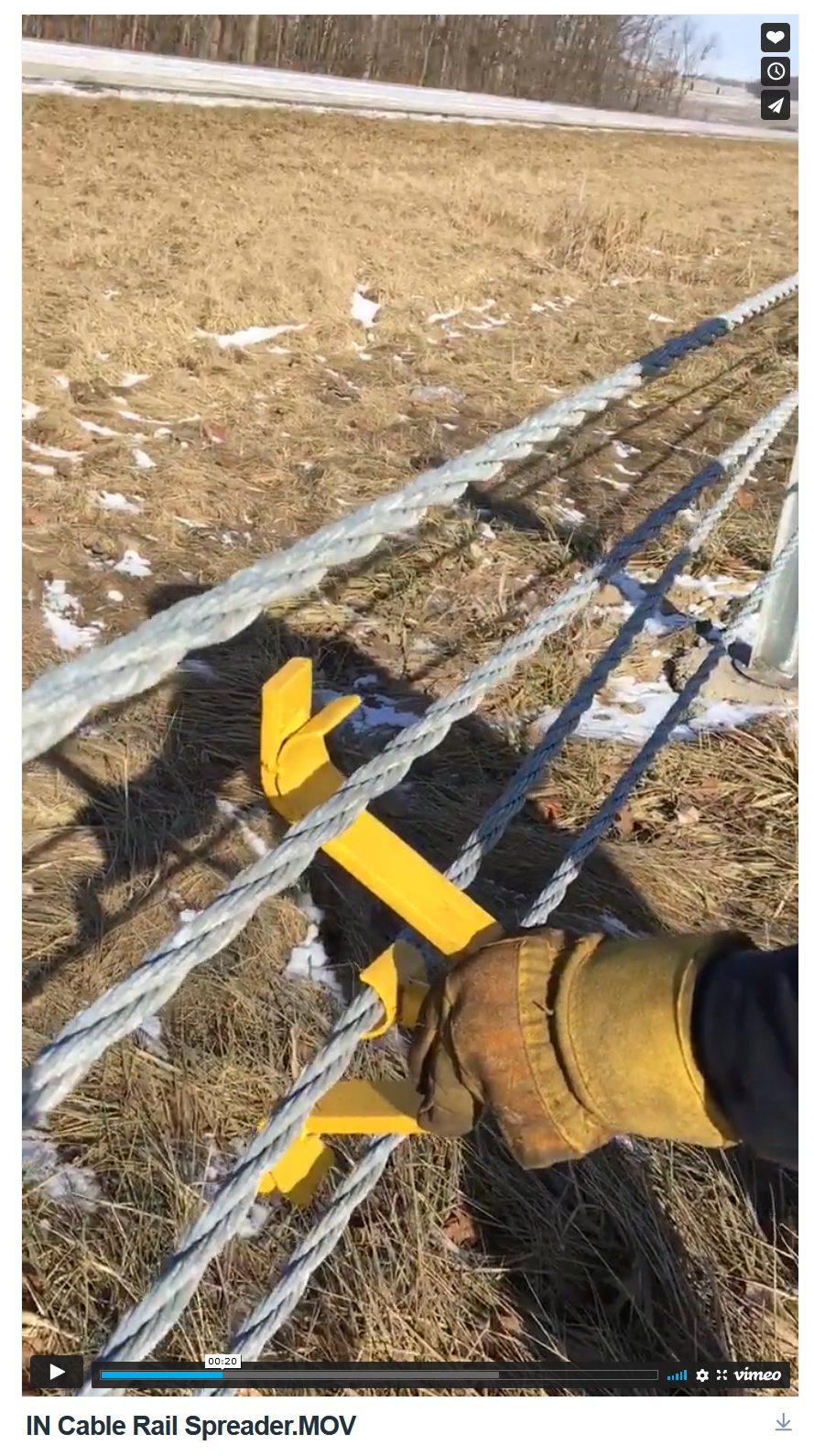 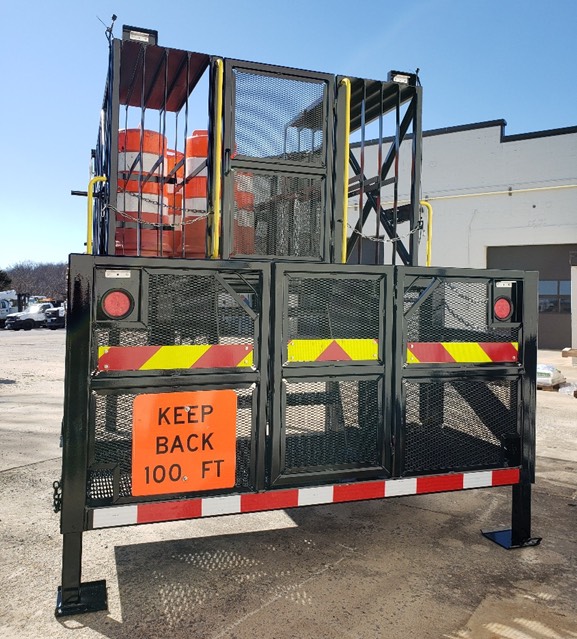 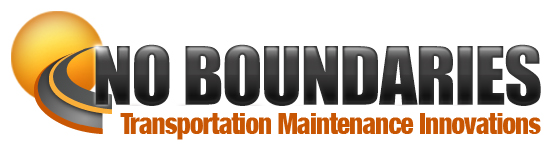 FHWA Updates
Maintenance innovation summit
Pavements
Pavement Maintenance Techniques: Best Practices Field Guide
Pavement Maintenance e-newsletter
Strategic Plan for Pavement Preservation
Use of RAP in Pavement Preventive Maintenance Treatments
NHI
NHI Maintenance Leadership Academy six-module course
Future NHI course: Leveraging your MMS
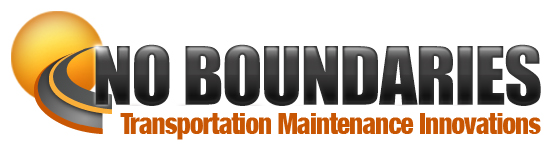 Caltrans Maintenance Program
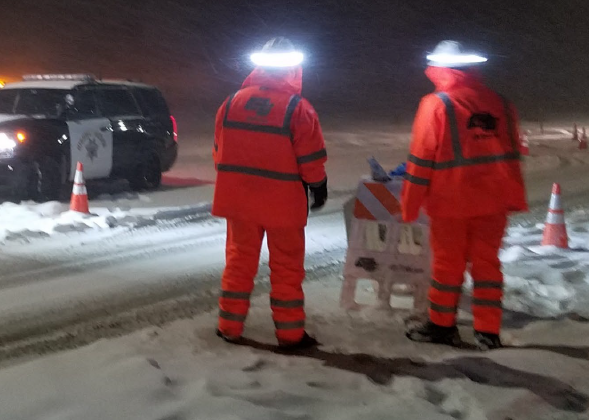 Role in meeting state ZEV mandate
Maintenance innovations:
Halo lights ►
Advance warning vehiclewith alarms
Sequential lights for tapers
Equipment simulators ►
Reflective cone bases
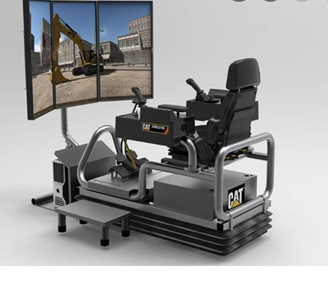 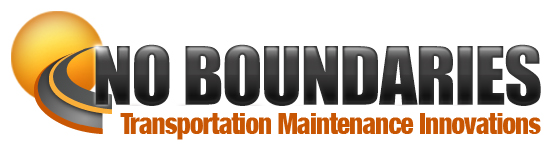 New York State DOT Guardrail Program
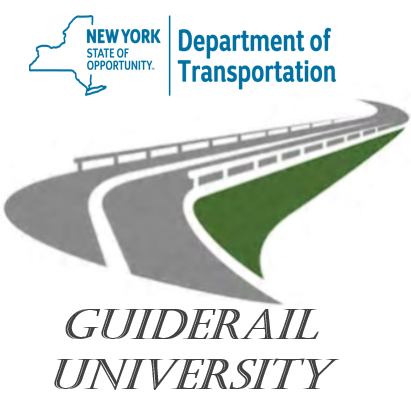 Training
Equipment
Asset management
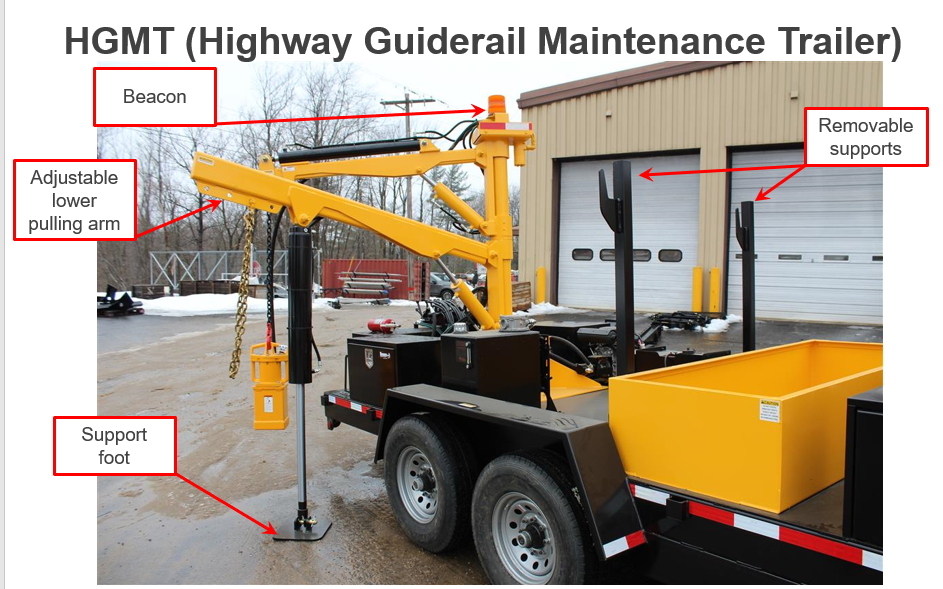 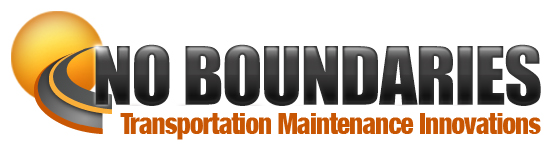 Business and Planning Meeting
Steps for finalizing and launching the new Innovation Database
Plans for a synthesis report on impacts of staffing issues
Building on a Clear Roads study on recruitment/retention, look at successful strategies for dealing with staffing shortages
Possible partnerships with FHWA
Peer Exchanges in 2022
Other new activities for Year 2 of the pooled fund
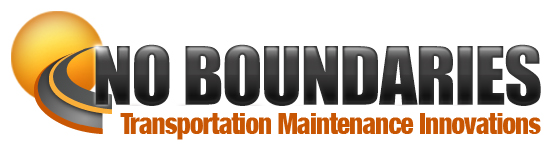 Technical Tour
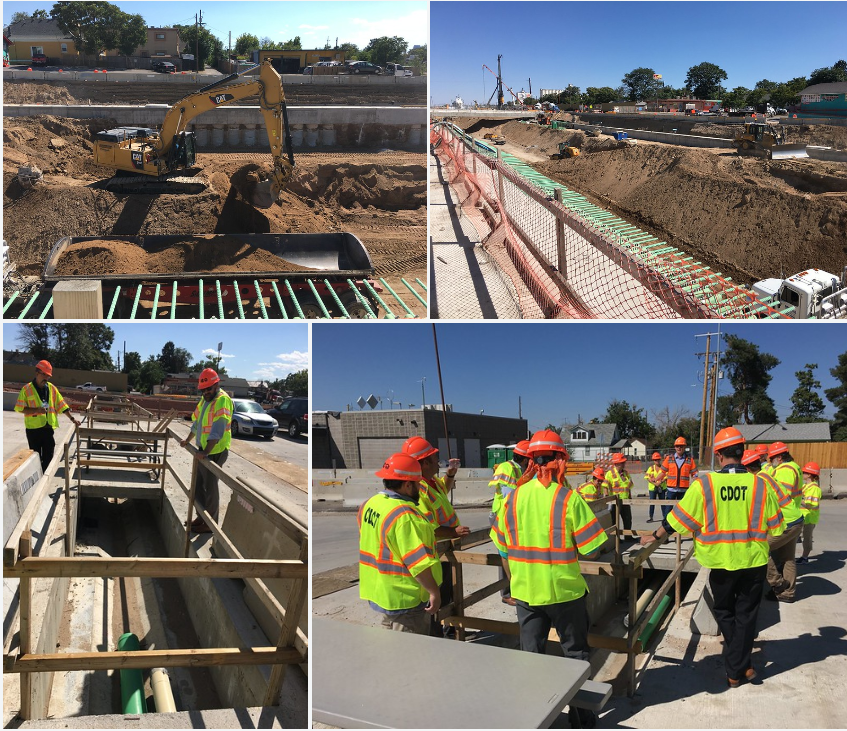 Site visit to Central 70 Project
Review progress made on the reconstruction and expansion of Interstate-70
Discussion of special challenges and solutions
Pictures available on Flickr
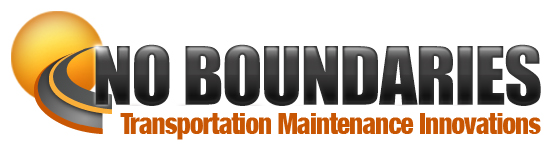 Takeaways
In-person meeting is invaluable
Opportunities for Q-and-A, side-conversations, and frank discussion about challenges
Learn who is facing similar issues; build a network of peers
Many attendees plan to take back innovations and ideas learned at the meeting (some had already done so before the meeting was over)
Technology remains a challenge for those attending virtually